Welcome to Roslyn High School2/8/2023
8th- 9th GRADE TRANSITION MEETING
SPECIAL EDUCATION RELATED SERVICES AND ACADEMIC PROGRAMS
Speech and Language Therapy
Psychological Counseling
Occupational/Physical Therapy
Teacher of the Deaf
Behavioral Support
Resource Room (Academic Strategies)
Integrated Co-Teaching
Subject Specific Classes (Math, Science, SS, English)
Pathway to Independence (PTI)
RAISE Class - ABA
Support Services
Special Education Roster Teacher
School Counselor
Psychologists
Social Worker
Behaviorist
Transition Coordinator
High School Administration
Related Services and Programs
Related Services and Programs will look very similar to how they did in the middle school.
Recommendations will be made at your child’s CSE.
Your child will continue to have a Roster Teacher.
Related Services such as Speech, OT, PT, Counseling, Teacher of the Deaf, Teacher of the Blind and Behavioral Support will all be offered during a period of your child’s day.
Academic Strategies (Resource Room on the IEP) will be a scheduled period of your child’s day.
ICT- Similar to the middle school, your child will participate in general education core classes that are supported by a special education teacher. The difference in the high school is, there will be a different special education teacher in each of the 4 core classes. The special education teachers are content area specialists. Two of your child’s special education teachers will work with him/her in the ICT Workshop. 
Special Class- these are classes taught by a special education with a maximum of 15 students. These classes are Regents level courses, however, they are taught at a slower pace with individualized accommodations and supports.
PTI- Pathway to Independence is a 12:1:2 class. This special class prepares students for independence at the conclusion of high school. PTI provides meaningful, practical and useful instruction, experiences and skills that students can generalize in order to meet post-secondary success. This program is designed to meet the needs of students typically working towards a Skills and Achievement Career Credential (SACC) or a Career Development of Occupational Studies Commencement Credential (CDOS). Skills and experiences are based on individual needs and interests. 
RAISE- The use of Applied Behavior Analysis (ABA) assists high school students in various academic and functional areas and in preparing for employment/vocational training, college, and/or independent living. Students in the ABA program typically work towards a Skills and Achievement Commencement Credential.
NYS REGENTS DIPLOMAvia Roslyn Public Schools
22 course credits (part 100 regulations NYS Diploma Requirements 100.5)
4 units of Social Studies
4 units of English Language Arts
3 units of Science
3 units of Math
1 unit of LOTE (Language Other than English)
.5 unit of Health
2 units of Physical Education
1 unit of Art or Music
3.5 units of electives
NYS REGENTS DIPLOMA (continued)
A grade of 65 or better on five NYS Regents Exams 
                       (or successful appeal 60-64)
1 Math
1 Science
2 Social Studies
1 ELA

OR MULTIPLE PATHWAYS
Under the “4+1” pathway assessment option, students must take and pass four required Regents Exams or Department-Approved Alternative assessments (one in each of the following subjects: English language arts, mathematics, science, and social studies) and complete a comparably rigorous pathway to meet the fifth assessment requirement for graduation (STEM Pathway, World Languages, CDOS, Arts…)
LOCAL DIPLOMA via Roslyn Public Schools
22 course credits
4 units of Social Studies
4 units of English
3 units of Science
3 units of Math
1 unit of LOTE (Language Other than English)
.5 unit of Health
2 units of Physical Education
1 unit of Art or Music
3.5 units of electives
LOCAL DIPLOMA (continued)
Safety Nets
Students with disabilities have three safety net options available to support acquisition of the local diploma.  Safety net options include:

Low Pass Safety Net
Under this safety net, a score of 55-64 constitutes a passing score on a required Regents exam.

Low Pass Safety Net with Appeal
Under this option, students with disabilities may appeal up to two Regents exam scores of 52-54.

Compensatory Safety Net
This option enables students to compensate a Regents exam score of 65 or above for a Regents exam score between 45 and 54.  Each high score may compensate for a low score.  This option only applies to lower scores on Regents exams in social studies and science.  Students must earn at least a 55 (or be granted an appeal in the range of 52-54) on their English language arts and mathematics Regents exams.
LOCAL DIPLOMA (continued)EXAMPLE
Rationale:  This student can use the compensatory safety net option.  The student earned scores of 55 or above on both English Language Arts and Algebra I (mathematics) Regents exams. The student’s score of 70 in Living Environment compensates for the lower score of 46 in US History.
Local Diploma (continued)
Local- via Supt’s Determination only for SWD w/IEP

1. Must pass ALL classes
2. Sit for each of 4 Regents and 1 Pathway Exam (CDOS) at least 1x (for areas where no passing score achieved on any exam using safety nets or appeals).
3. If below 55 w or w/o appeal for ELA and Math student must meet requirements for CDOS credential.
4. Parents initiate the review through written request.
5. Supt. and Principal review documentation to determine proficiency in each area, in absence of exam. 

https://www.p12.nysed.gov//specialed/gradrequirements/documents/safety-net-options-available-students-with-disabilities.pdf
Superintendent Determination Option (Continued)
The student: 
Earned a minimum score of 55 on the ELA and Mathematics Regents examinations; 
and/or 
Successfully appealed a score between 52 and 54 on ELA and Mathematics Regents examinations; and/or
 Was unable to achieve a minimum score of 55 or did not initiate an appeal of a score of between 52 and 54 on the ELA and/or Mathematics Regents examinations, but he or she completed the requirements for the New York State Career Development and Occupational Studies (CDOS) Commencement Credential.
DIPLOMAS
Career Development and Occupational Studies Commencement Credential(CDOS)
NYS Career Development and Occupational Studies is a commencement credential of readiness for entry level employment. 
In conjunction with a Regents and/or Local Diploma
Development of a Career Plan
Career exploration
216 hours of Career and Technical Education coursework (CTE)
54 hours of which are work based learning experiences
CDOS Pathway
What is the CDOS Pathway? (Effective June 2016)
A student pursuing a CDOS pathway must:
Pass the four required Regents examinations and meet graduation requirements; and
Meet the requirements to earn the New York State CDOS Commencement Credential.
There are two options available for students to earn the CDOS Commencement Credential:
Option 1:
Students must:
Develop a Career Plan that includes documentation of the student’s self-identified career interests; career-related strengths and needs; career goals; and career and technical coursework and work-based learning experiences that the student plans to engage in to achieve those goals.
Demonstrate achievement of the commencement level CDOS learning standards in the areas of career exploration and development; integrated learning; and universal foundation skills (Standards 1, 2 and 3a). Successfully completed at least 216 hours of CTE coursework (equivalent to two courses) and/or work-based learning experiences (of which at least 54 hours must be in work-based learning experiences).
Complete at least one  employability profile that documents the student’s employability skills and experiences; attainment of each of the commencement level CDOS learning standards; and, as appropriate, attainment of technical knowledge and work-related skills, work experiences, performance on industry-based assessments and other work-related and academic achievements.
OR
Option 2:
Alternatively, a student may be awarded a CDOS Commencement Credential by meeting the requirements for one of the nationally recognized rigorous work readiness credentials, including but not limited to:
National Work Readiness Credential;
SkillsUSA Work Force Ready Employability Assessment;
National Career Readiness Certificate WorkKeys - (ACT); and
Comprehensive Adult Student Assessment Systems Workforce Skills Certification System.
Universal Foundation SkillsUniversal Foundation Skills
3 Levels of CDOS
Skills and Achievement Commencement Credential for Students with Severe Disabilities (SACC)
SACC is a Commencement Credential for Students who have been alternately assessed throughout their high school education. 
This means that they have not participated in credit bearing classes nor have they taken Regents Exams. 
Must accompany documentation of the student’s skills and strengths and levels of independence in academic, career development and foundation skills needed for post-school living, learning and working.
QUESTIONS??
Thank you for coming today!
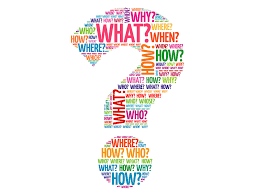 NOTES